Planning Geomagnetic Disturbance Task Force (PGDTF) Update to ROS
May 07, 2020

Amjed Kandah
2020 PGDTF Chair
1
PGDTF Meeting – April 07,2020
ERCOT presented a draft PGRR to incorporate TPL-007-4 changes that is going to effective on October 1, 2020. 

The TPL-007-4 has two changes compared to the previous version:
R7.4: CAP implementation request for extension if cannot be implemented within the timeline. This needs to be submitted to CEA. 
R11: developing CAPs for GMD supplemental event vulnerability assessment.

ERCOT will collaborate with TSPs and REs to develop CAPs. Also, TSPs and REs will submit their project revisions to ERCOT within 30 days then ERCOT will submit that to Texas RE. 

ERCOT will post the GMD vulnerability assessment reports and CAPs to ERCOT MIS within 90 days of development or revision

There was an agreement from PGDTF on the PGRR language
2
05/07/2020 ROS Meeting
PGDTF Meeting – April 07,2020
ERCOT presented a draft NOGRR to establish a process to obtain GIC monitor data and geomagnetic field data per R12 and R13.

TSPs and REs shall notify ERCOT on an annual basis, by October 31, of any addition of, or change to, equipment for recording GMD measurement data installed at their facilities.

TSPs and REs that owns GMD measurement data will have to provide the data to ERCOT within 30 days when requested.

ERCOT also added a section for GMD measurement data processes in the GIC System Model Procedure manual
TSPs and REs are responsible for reporting any GMD measurement data recorded from equipment installed at their facilities to NERC and will also make that data available to ERCOT, upon request
If no TSP or RE with facilities in the ERCOT System has a GIC monitor or magnetometer installed at their facilities, ERCOT will, at the direction of the PGDTF, obtain data from publicly available sources

There was an agreement from PGDTF on the NOGRR language
3
05/07/2020 ROS Meeting
PGDTF Meeting – April 07,2020
ERCOT is currently performing some analysis to determine the voltage performance criteria for the benchmark GMD event.
The analysis includes taking all category A equipment out of service followed by category B equipment one at a time as will as applying the reactive losses.

Updated statistics of the equipment outage request Market Notice
83% of RE have responded to the market notice.
ERCOT is contacting 22% of the RE for clarification. 

Texas A&M Magnetometer Network
All 6 magnetometer are in service since December of 2019.
PGDTF will be working with A&M to obtain the data.

Federal and State Activities Regarding GMD
EPRI GMD have an updated version of Harmonic tool (GICharm) V1.0 is available for download.
PSS/E will have an added feature of non-uniform E-field option in the future version.
4
05/07/2020 ROS Meeting
Questions
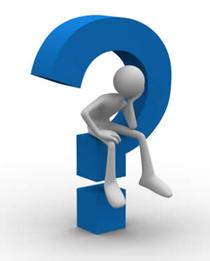 05/07/2020 ROS Meeting
5